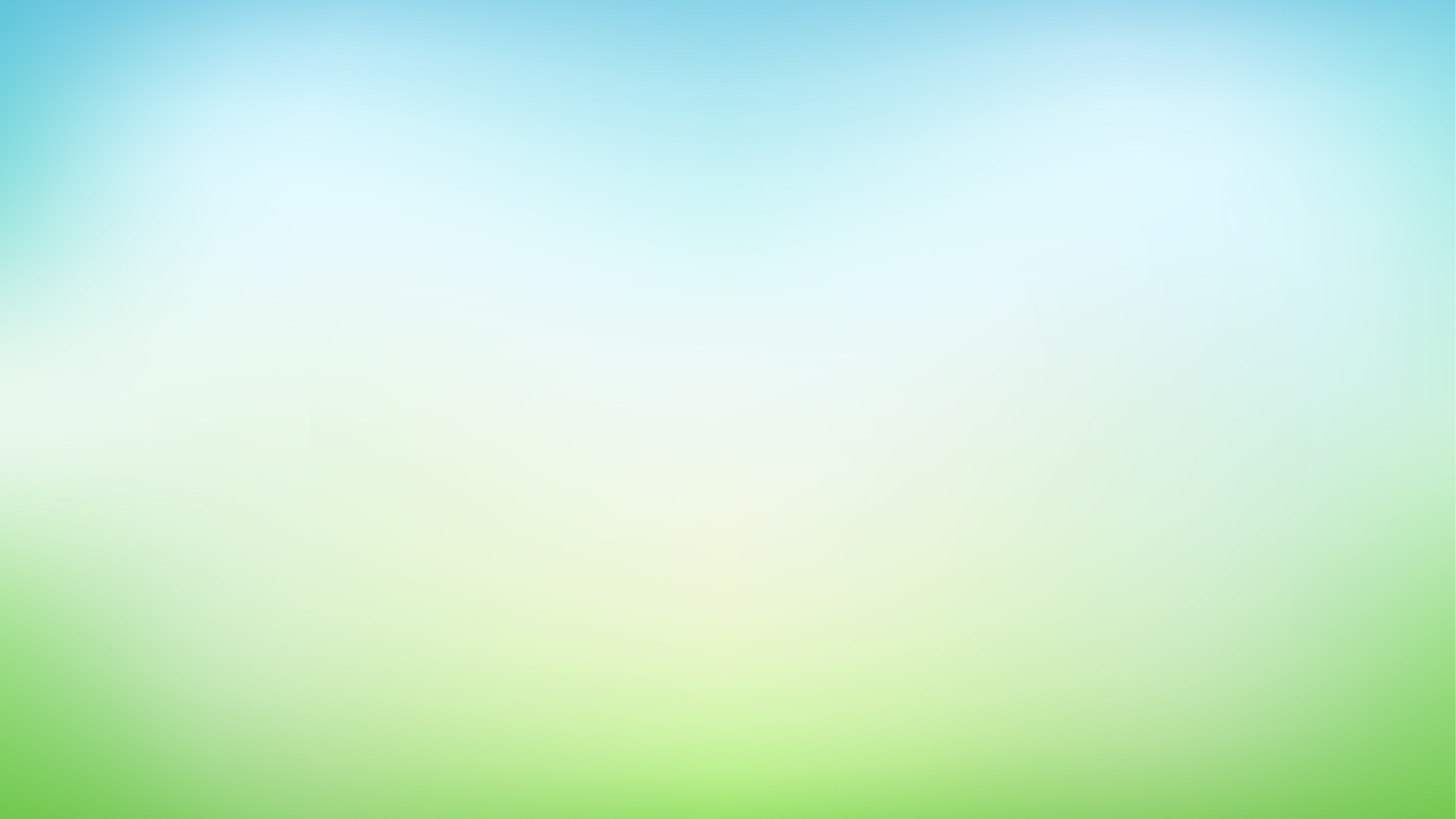 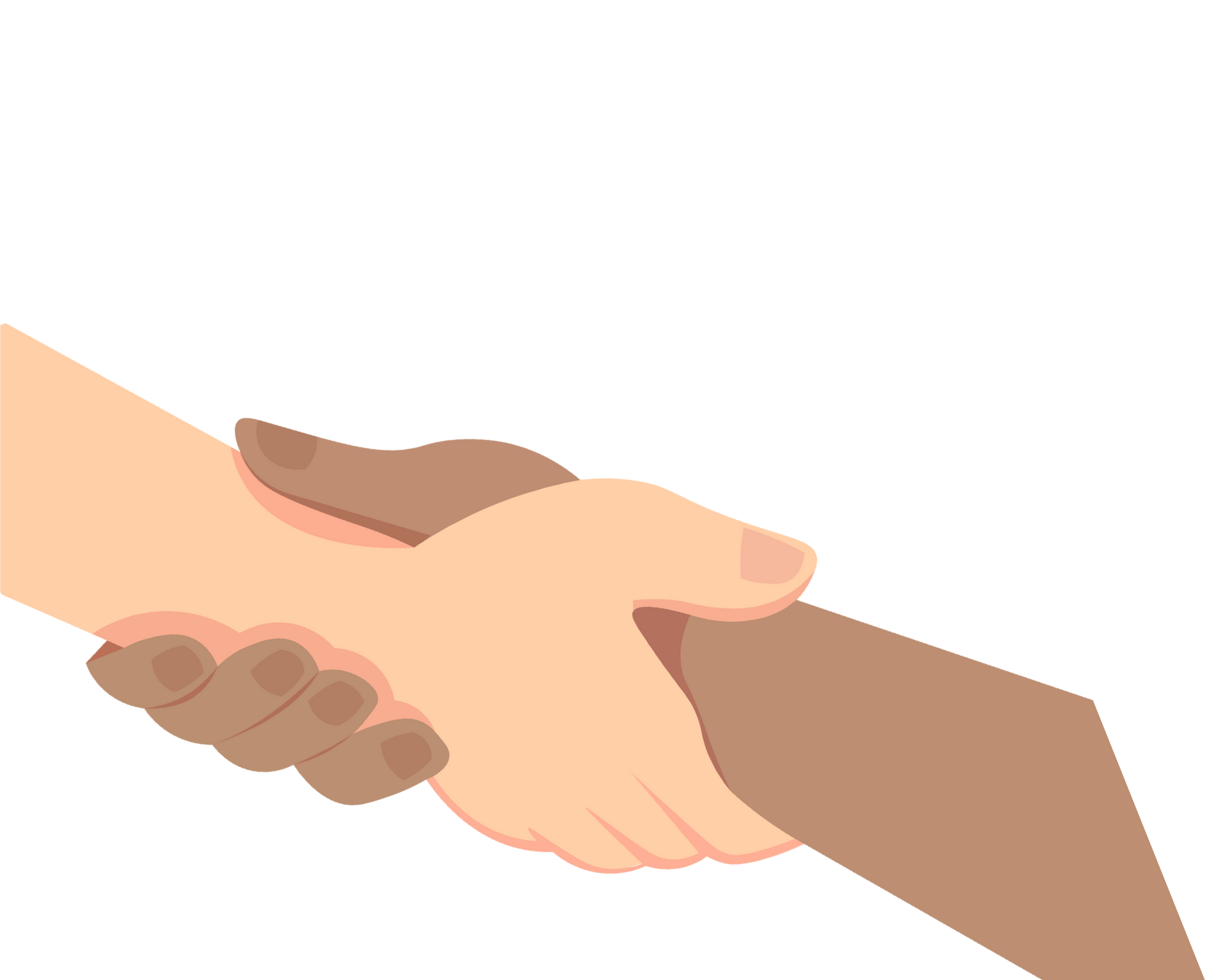 ენერგოეფექტური
სპრინტი
იმოქმედეთ ახლავე, რათა უზრუნველყოთ უსაფრთხო და მდგრად  ენერგიაზე ხელმისაწვდომობა!
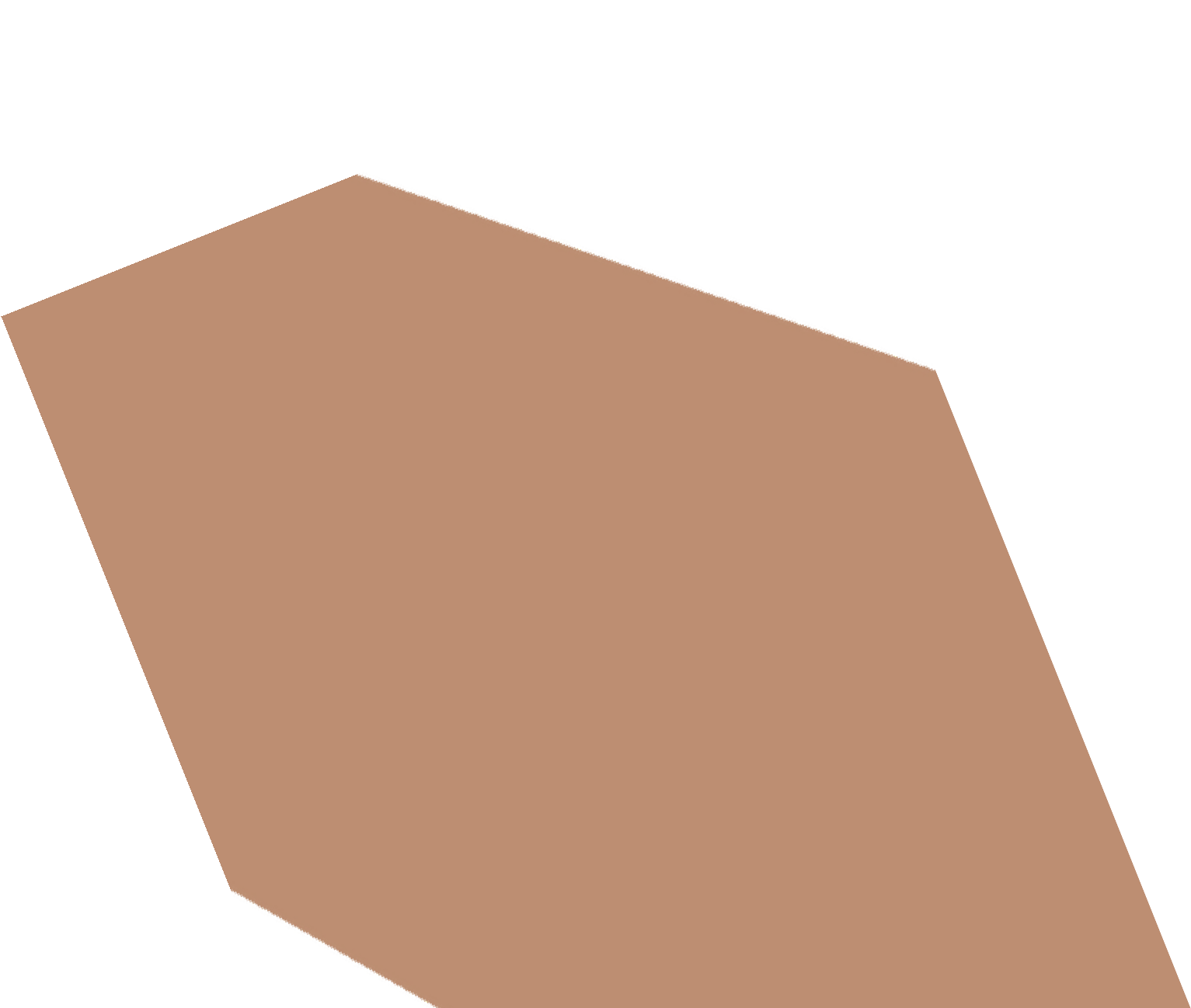 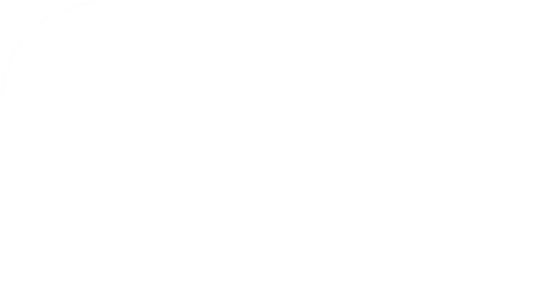 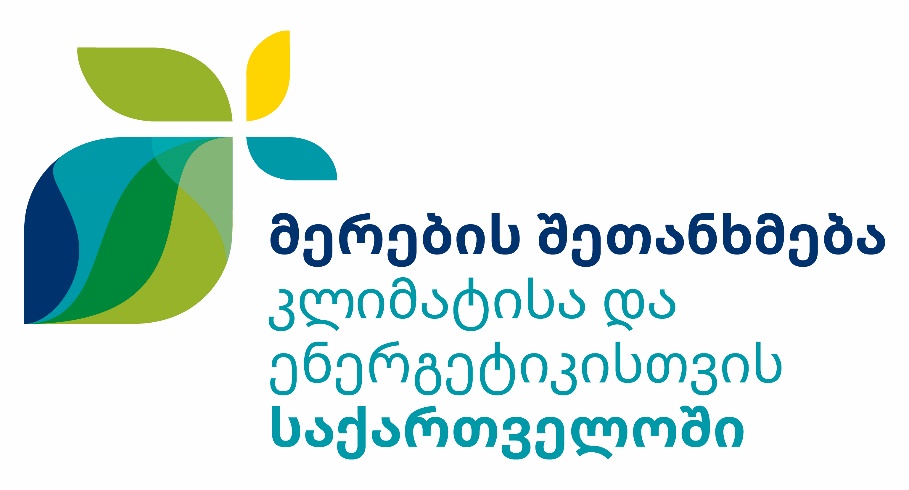 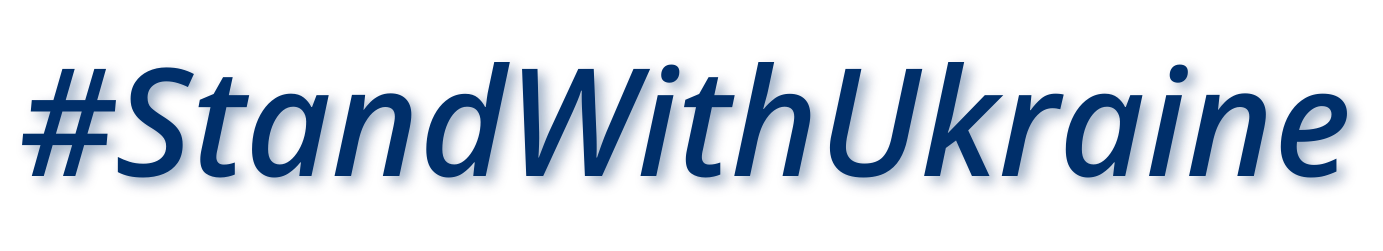